MOMENTO ESTÁTICO
BORJA
MOMENTO ESTÁTICO
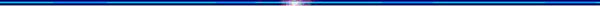 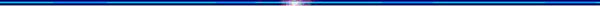 CALCULE O MOMENTO ESTÁTICO DA ÁREA AZUL
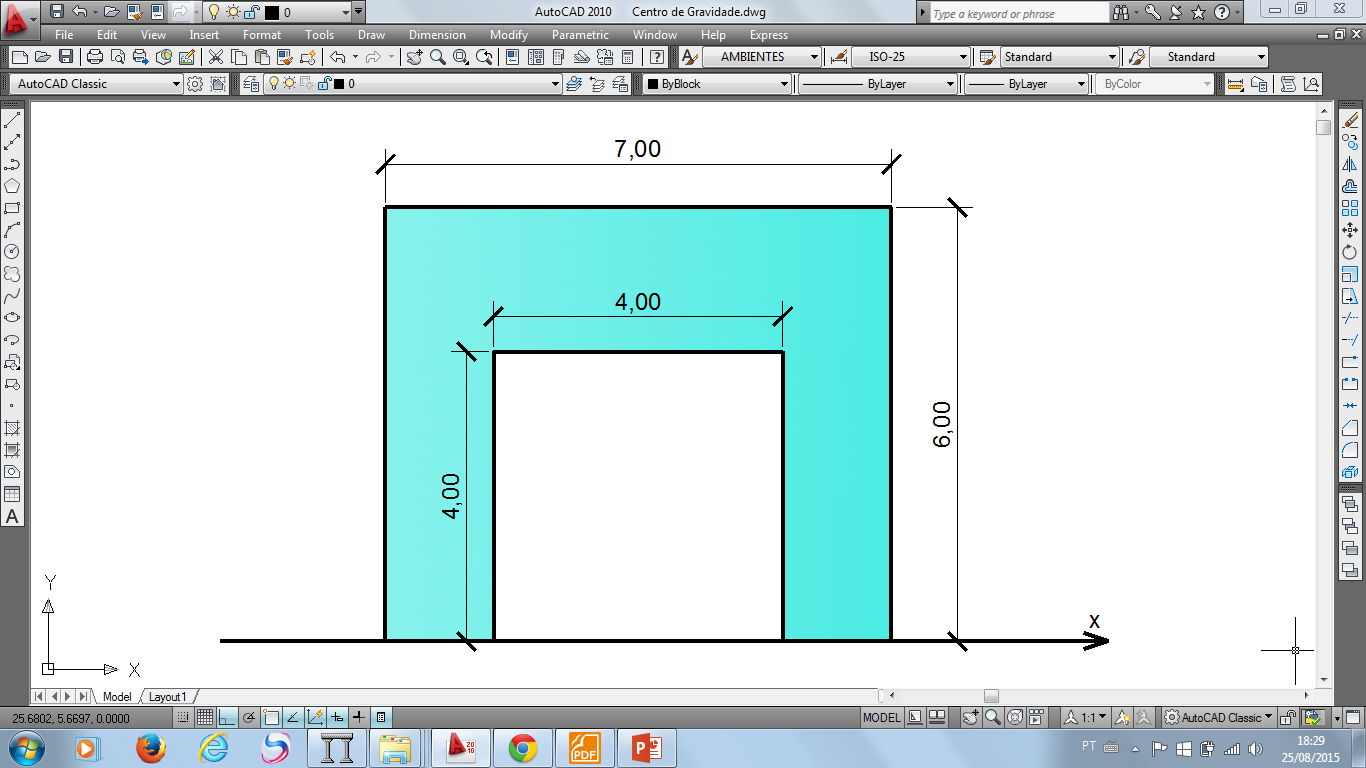 “O MOMENTO ESTÁTICO DE ÁREA  É IGUAL AO PRODUTO DA ÁREA VEZES A DISTÂNCIA DO CENTRO DE GRAVIDADE (da área em questão) ATÉ UM DETERMINADO EIXO”
Exercício 1
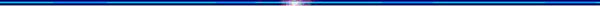 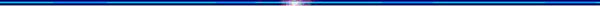 Etapas de cálculo
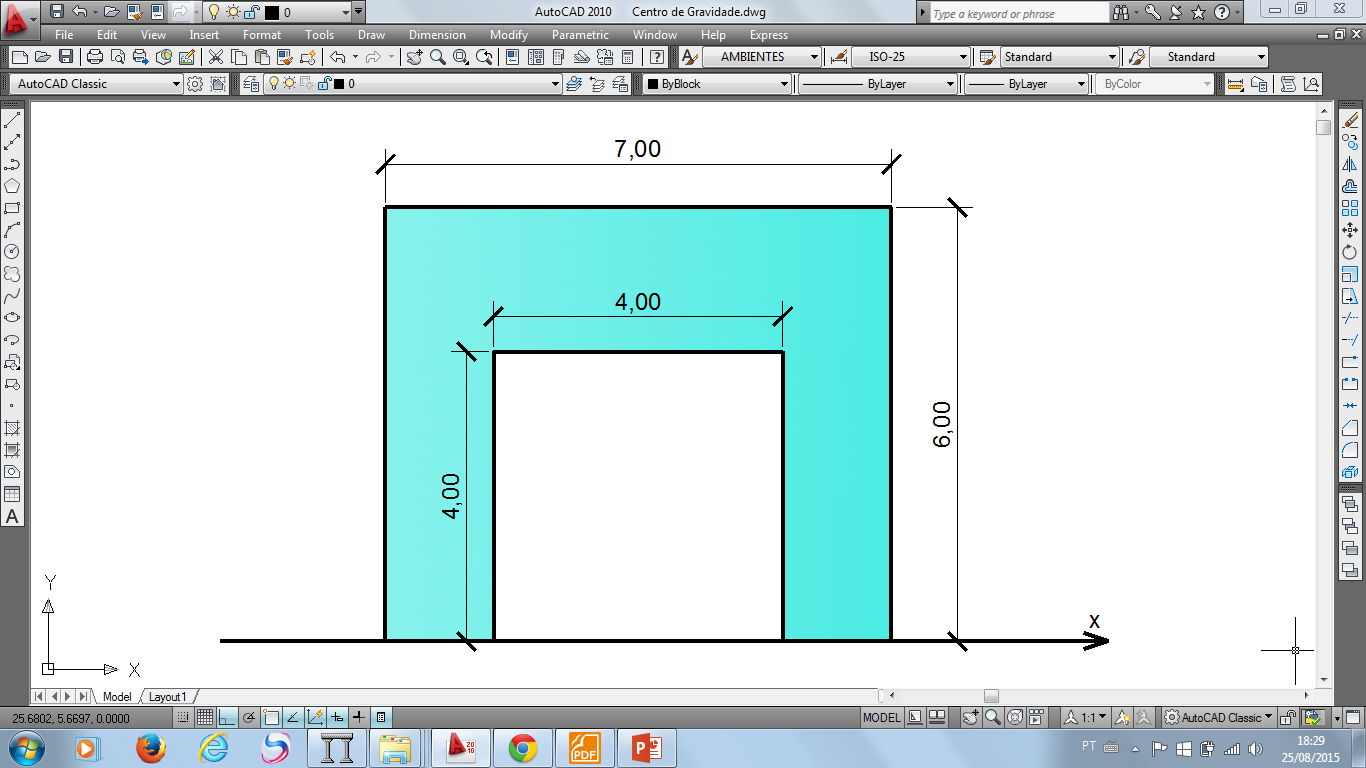 1. A figura tem eixos definidos?
Para o exemplo em questão, está definido apenas o eixo x.
Então, subentende-se que deve-se calcular o momento estático em relação ao eixo definido, ou seja, em relação ao eixo x.
Exercício 1
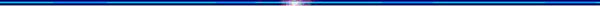 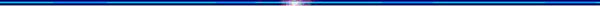 Etapas de cálculo
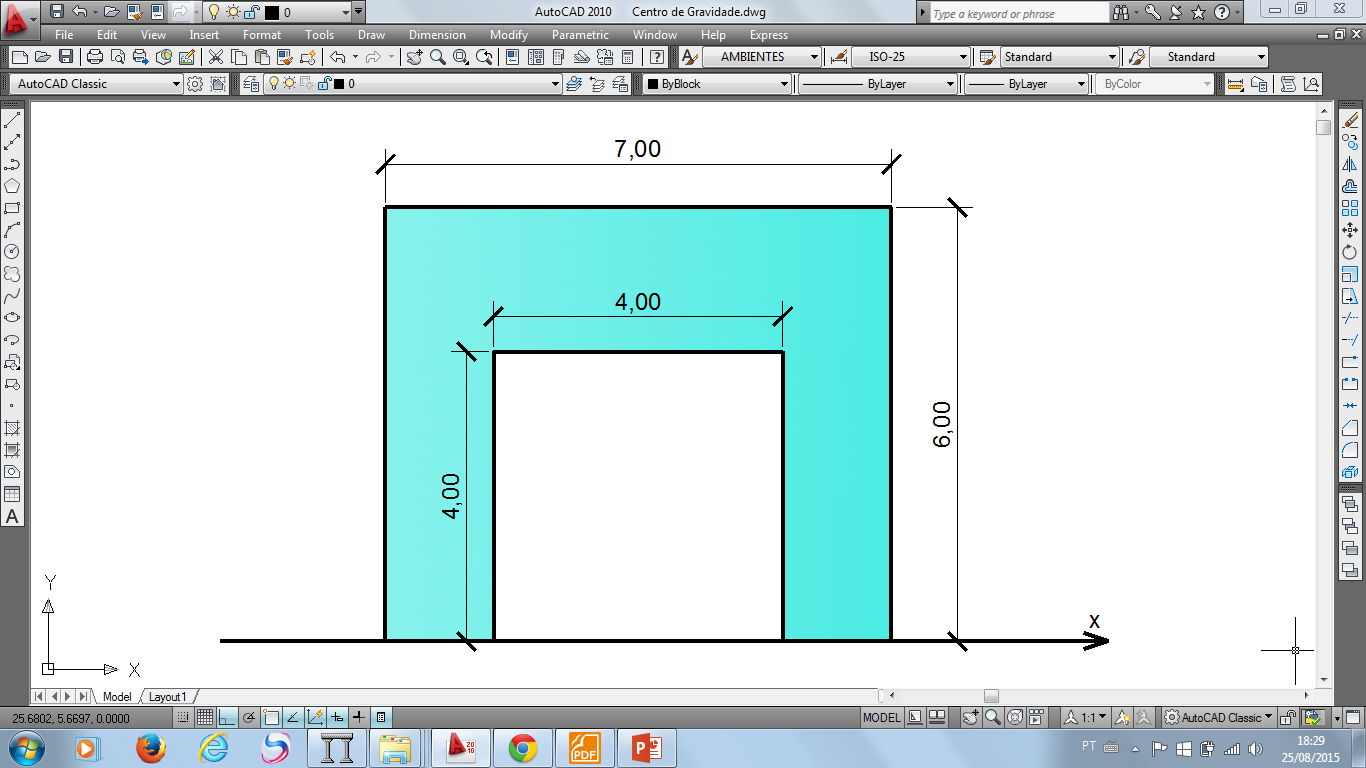 2. Existe algum elemento vazado na figura (não faz parte )?
Sim, então deve-se calcular o momento estático para cada área. Soma-se as que fazem parte da figura e subtrai-se a que não faz parte da figura
Exercício 1
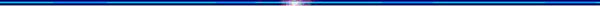 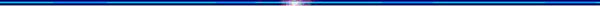 Etapas de cálculo
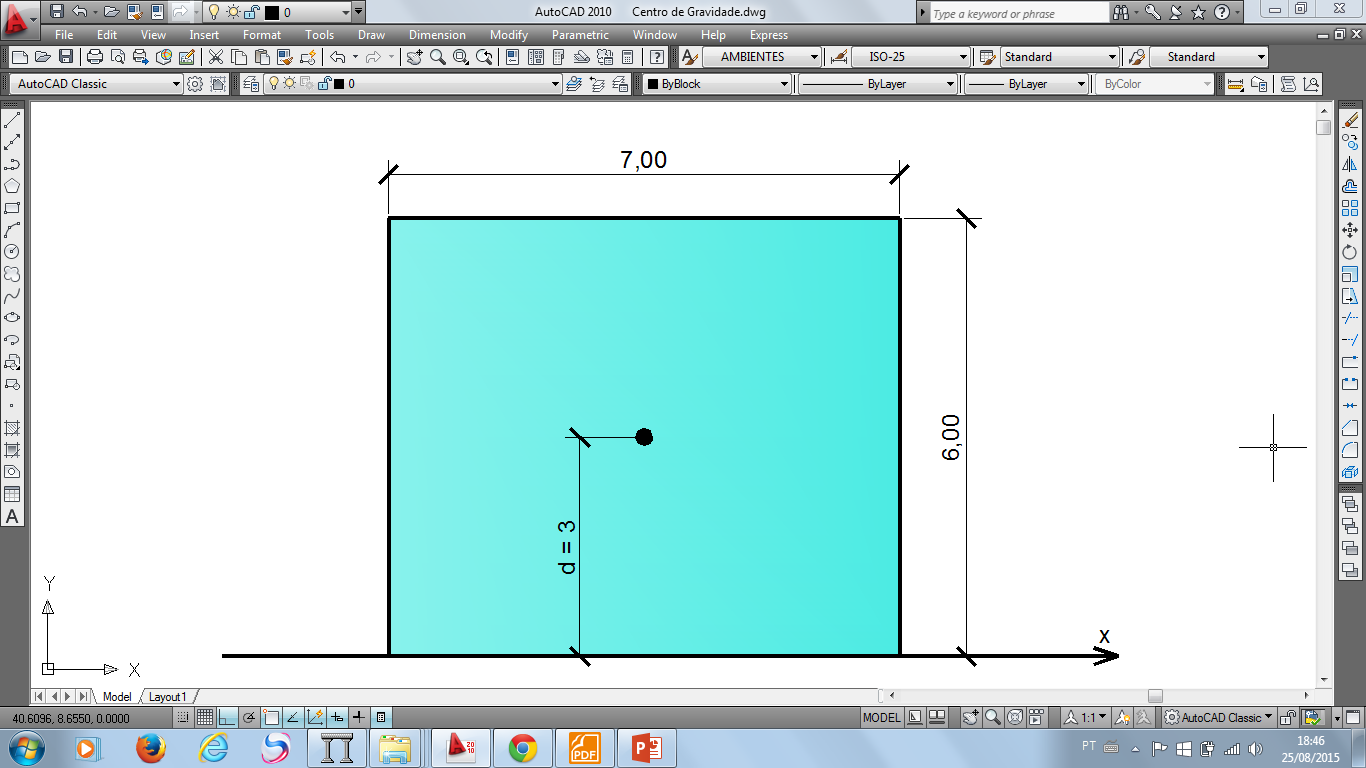 3. Calculo do momento estático retângulo azul.
Exercício 1
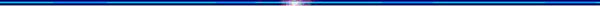 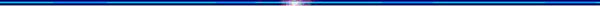 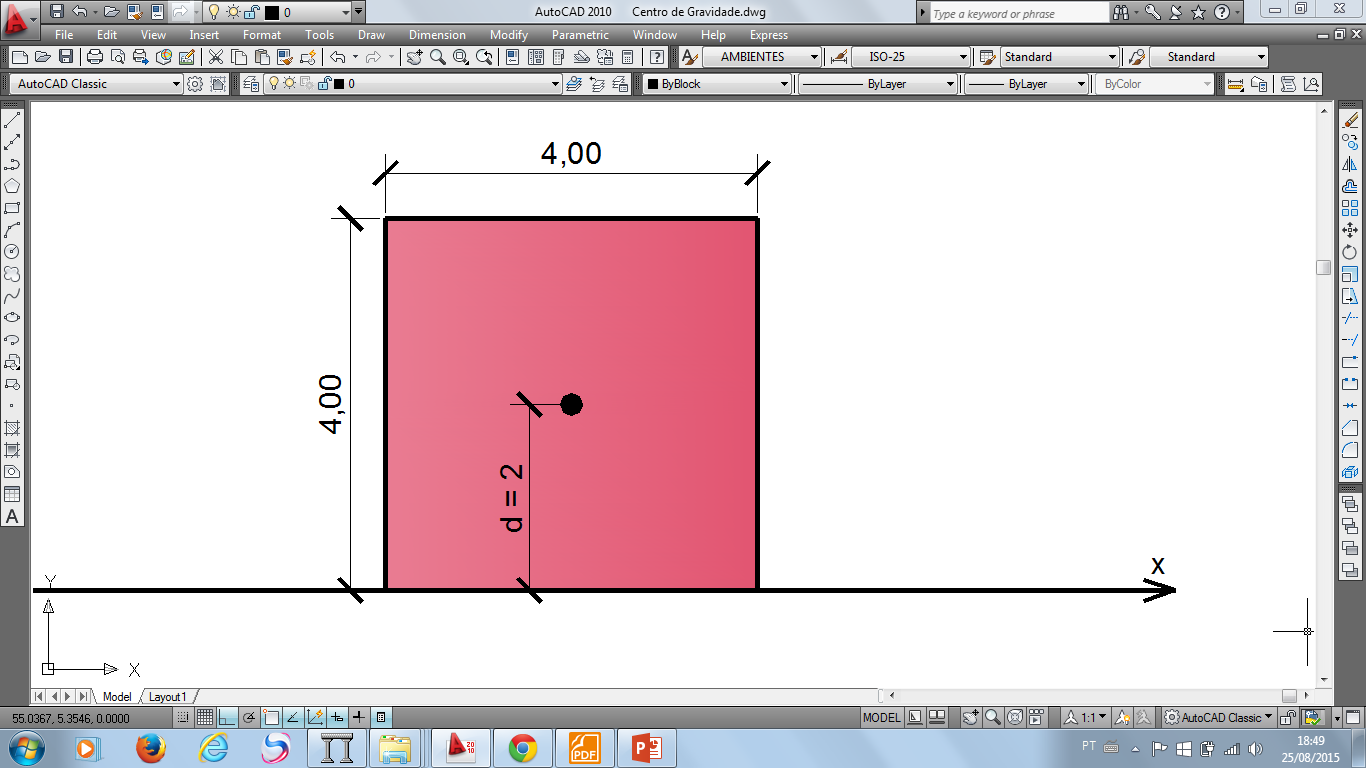 Etapas de cálculo
4. Calculo do momento estático quadrado vazado (em vermelho)
Exercício 1
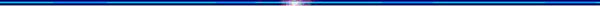 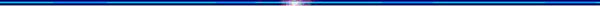 Etapas de cálculo
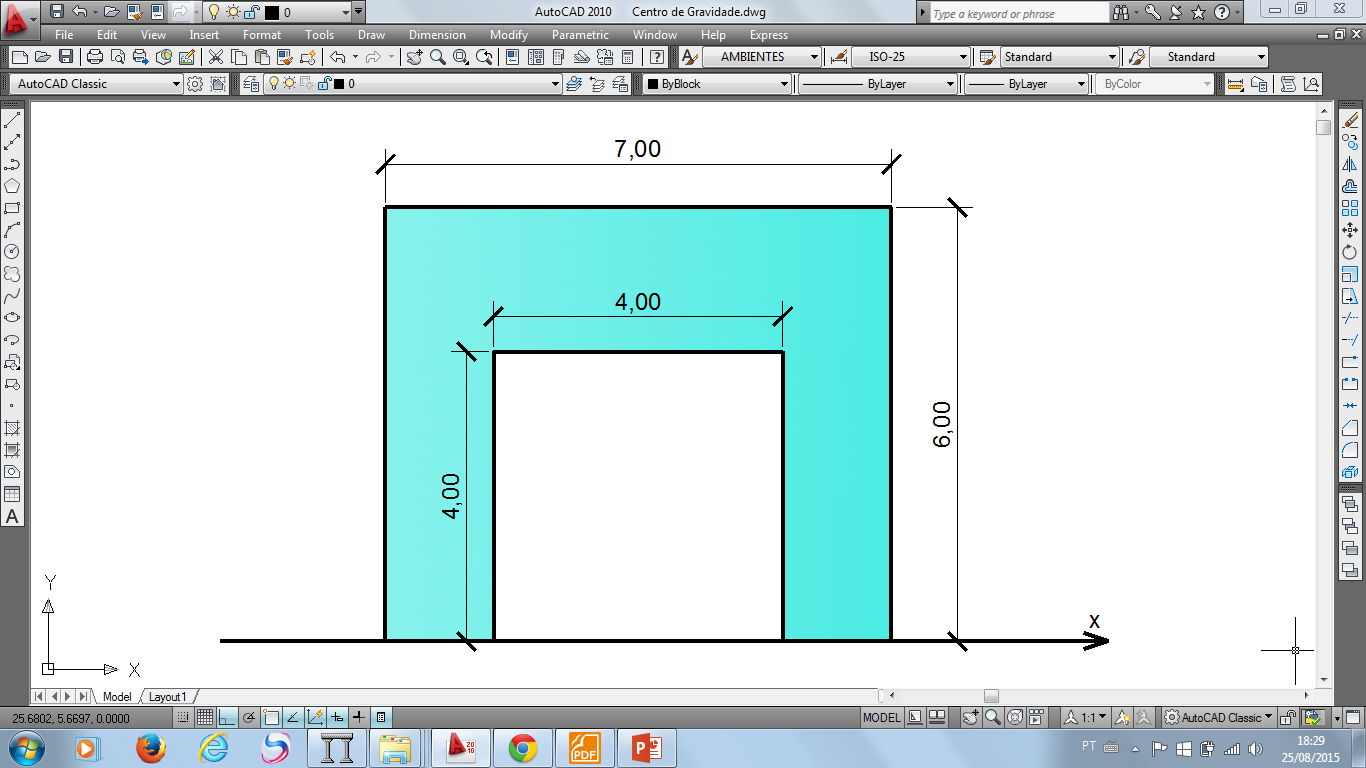 5. Calculo do momento estático área azul
Exercício 2
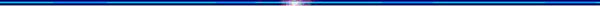 2. CALCULE O MOMENTO ESTÁTICO DA ÁREA AZUL
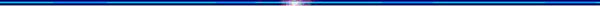 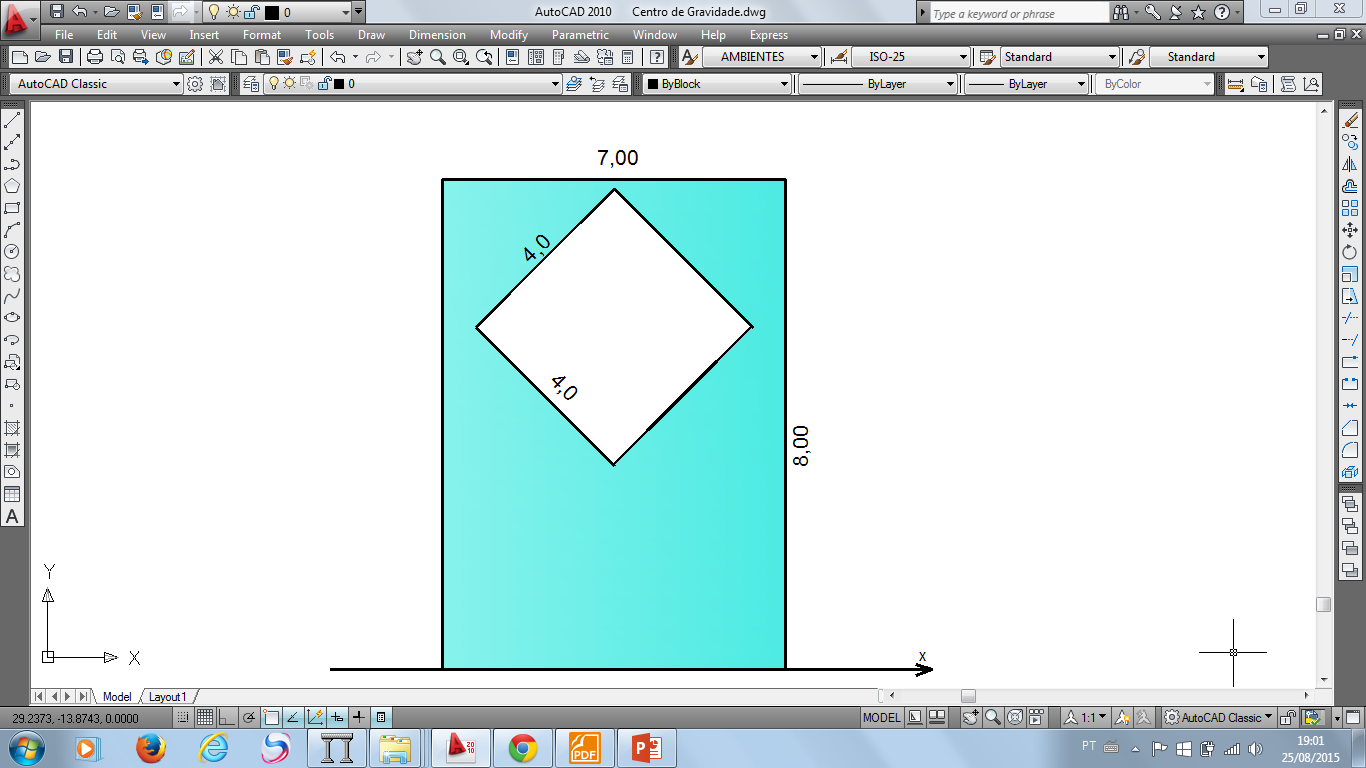 DEFINIÇÃO
“O MOMENTO ESTÁTICO DE ÁREA  É IGUAL AO PRODUTO DA ÁREA VEZES A DISTÂNCIA DO CENTRO DE GRAVIDADE (da área em questão) ATÉ UM DETERMINADO EIXO”
Exercício 2
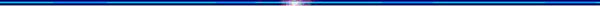 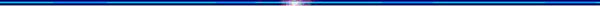 Etapas de cálculo
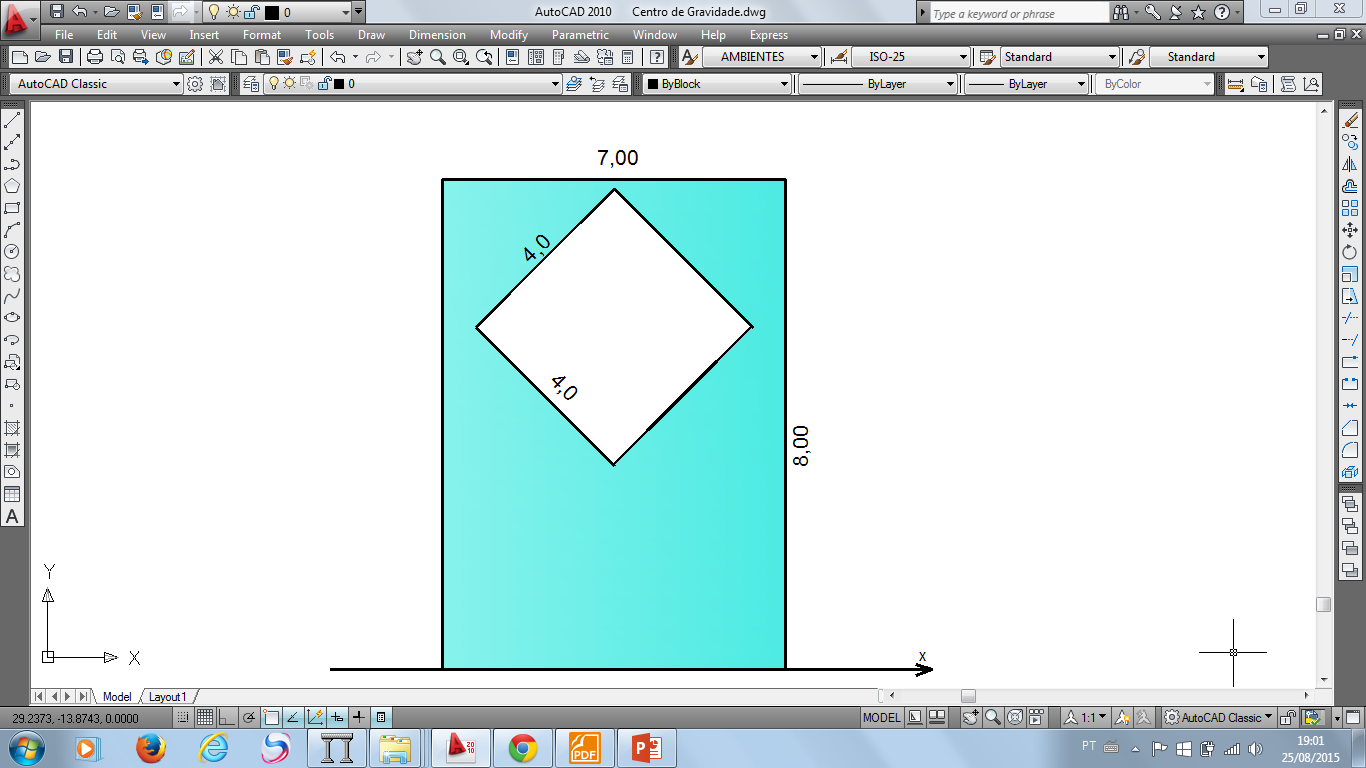 2. Existe algum elemento vazado na figura (não faz parte )?
Exercício 2
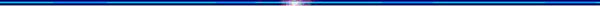 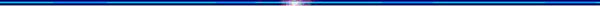 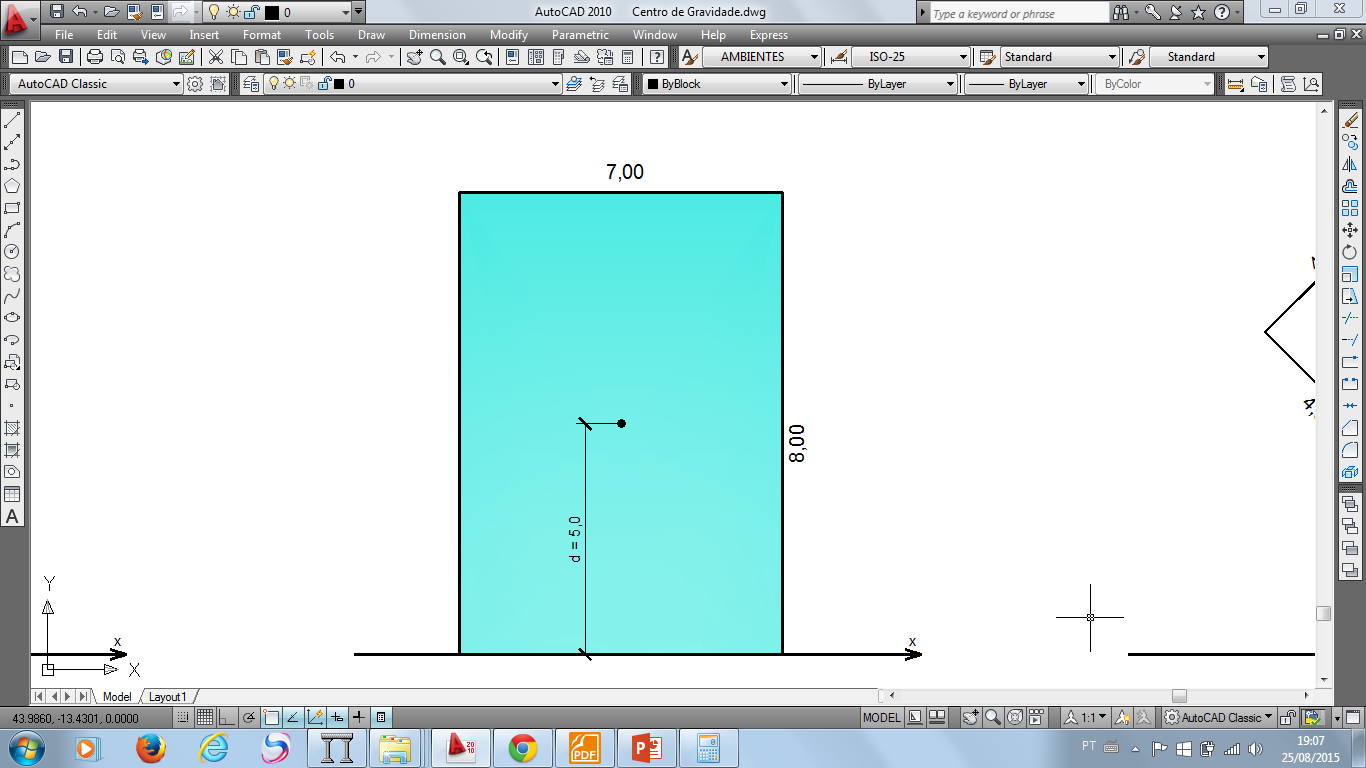 Etapas de cálculo
3. Calculo do momento estático retângulo azul.
Exercício 2
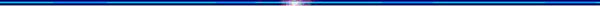 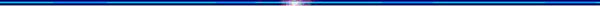 Etapas de cálculo
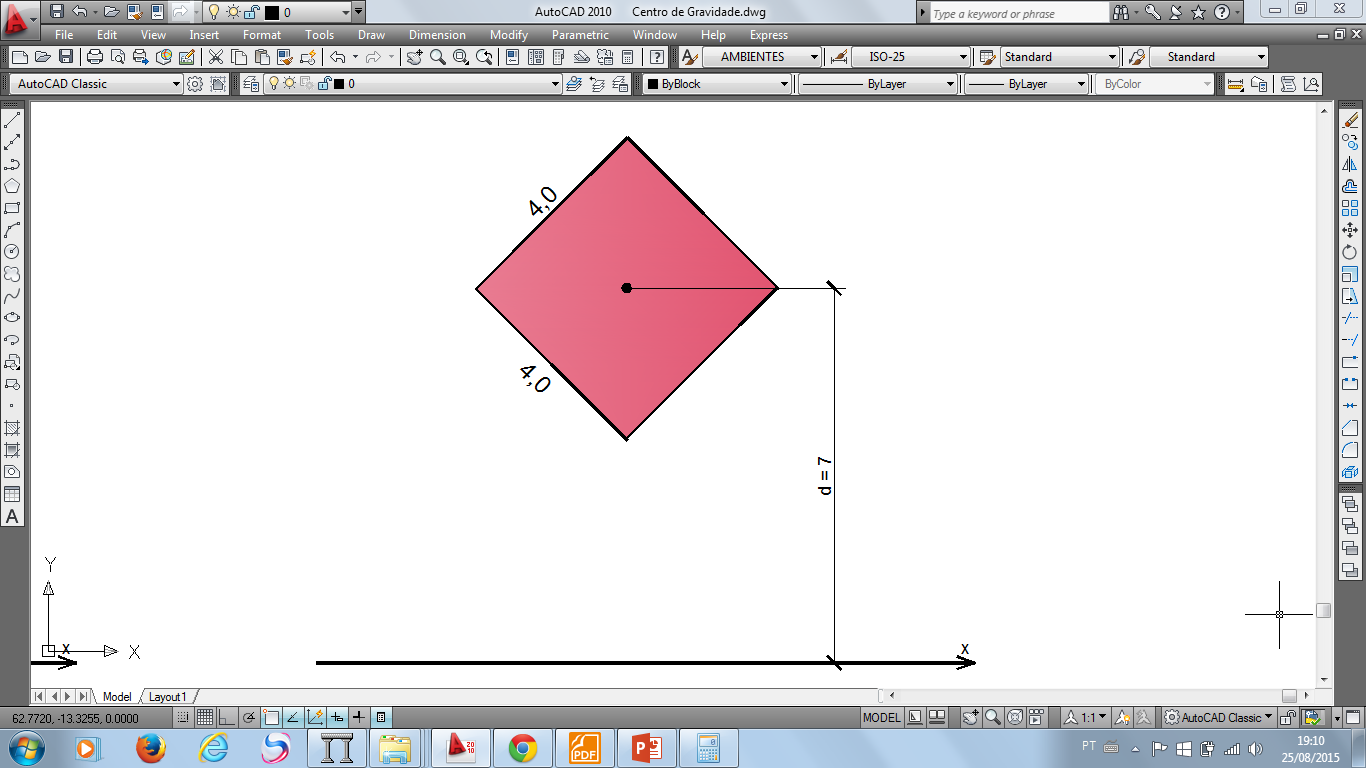 4. Calculo do momento estático quadrado vazado (em vermelho)
Exercício 2
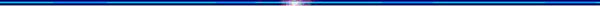 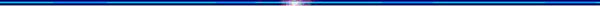 Etapas de cálculo
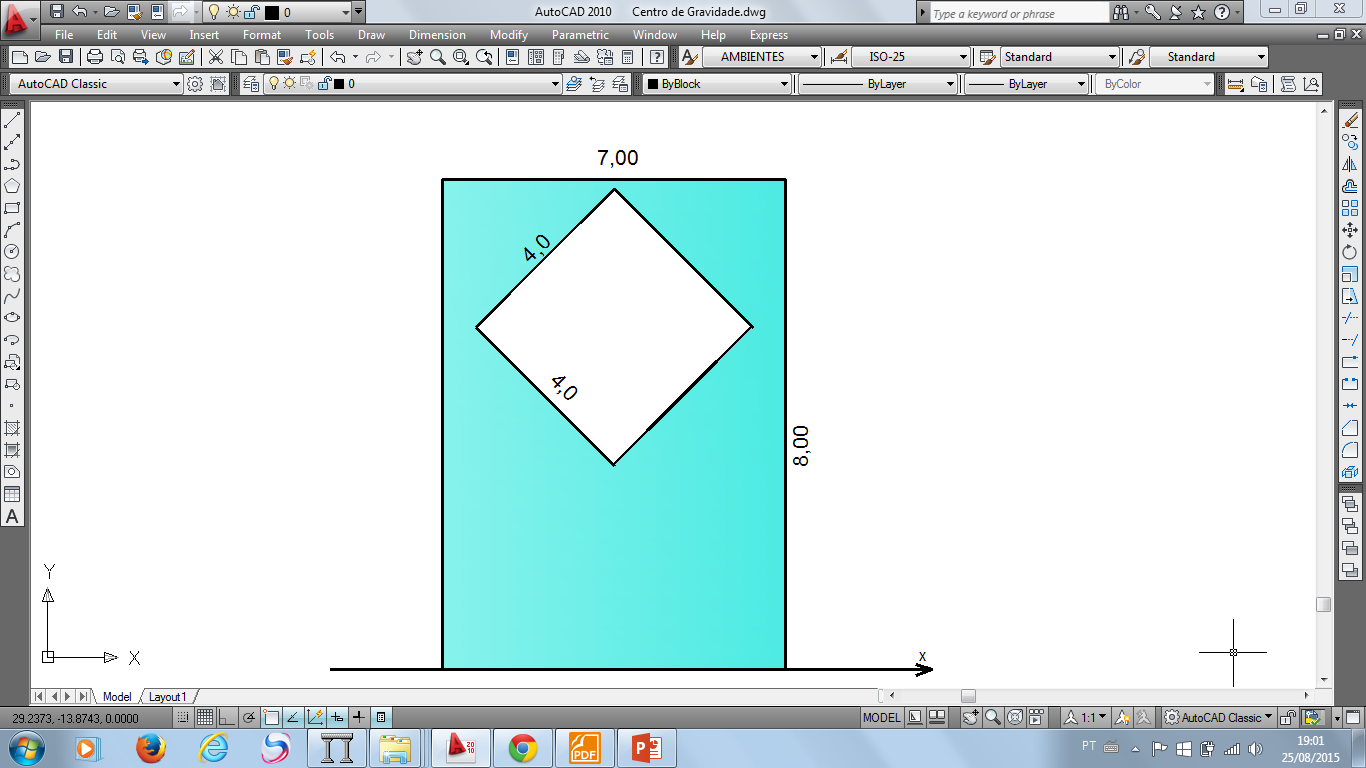 5. Calculo do momento estático área azul
Exercício 3
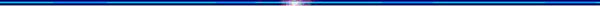 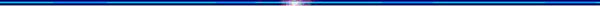 3. CALCULE O MOMENTO ESTÁTICO DA ÁREA AZUL
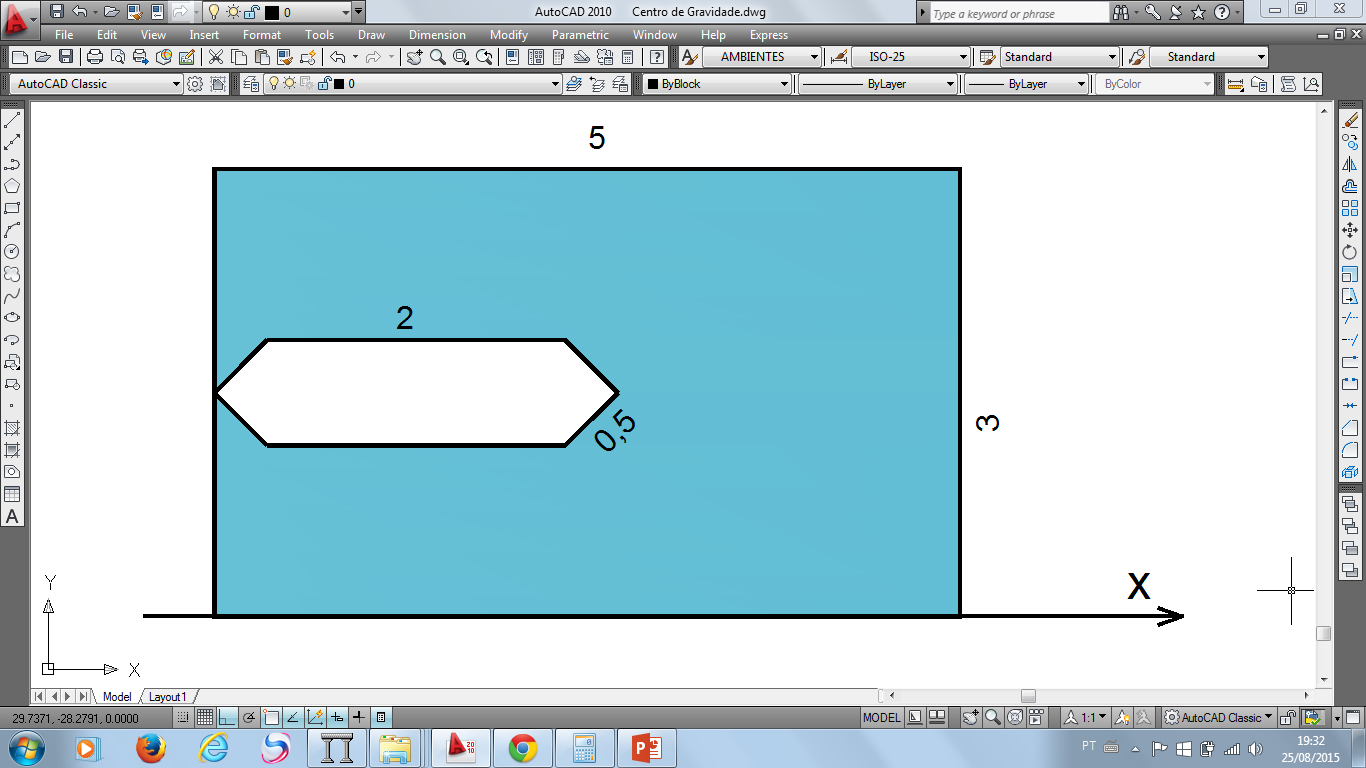